Commission communication
Objectifs :

Gérer le site internet et espace membre
Gérer le Community management du groupe Facebook
Communication du club en interne
Promouvoir les activités du club, mettre en valeur ses résultats
Rechercher des partenariats, sponsors ou mécénats
Gérer avec le Président les éventuelles relations avec la presse
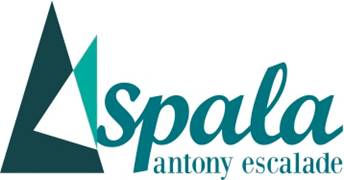 Bilan Moral
Commission communication
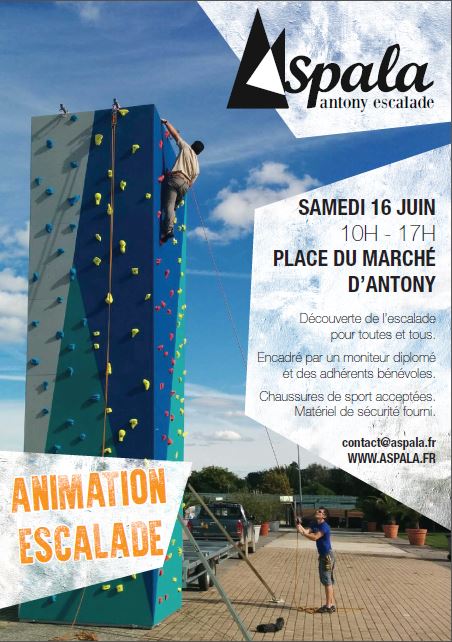 Les actions menées en 2018 :
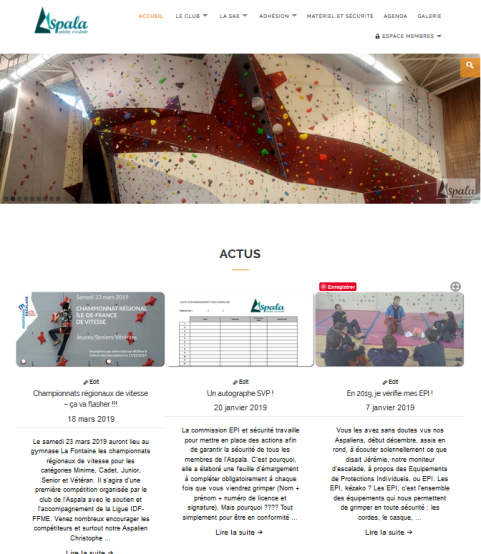 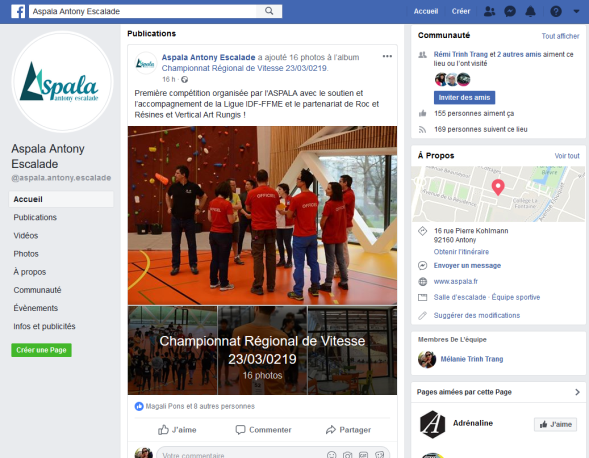 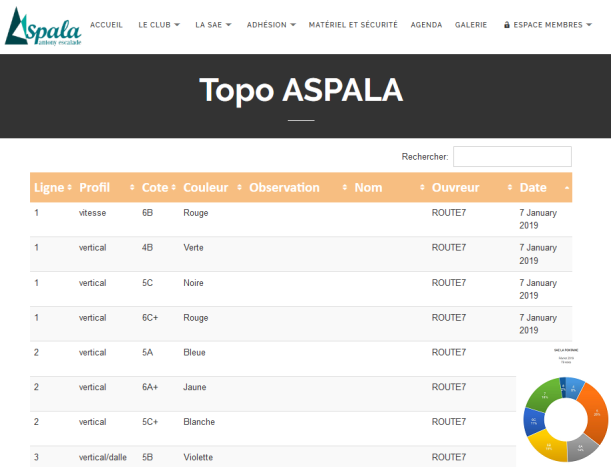 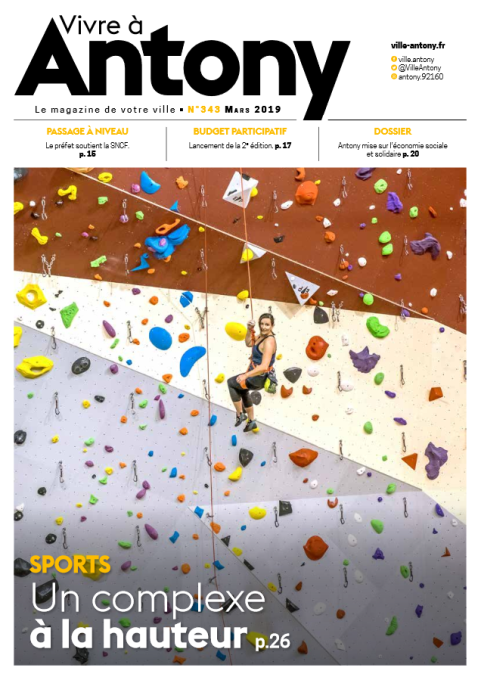 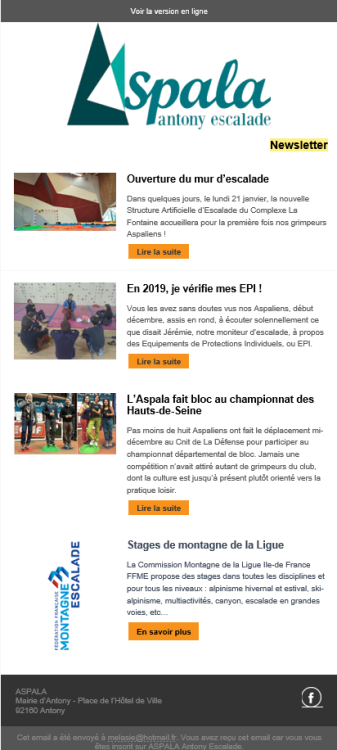 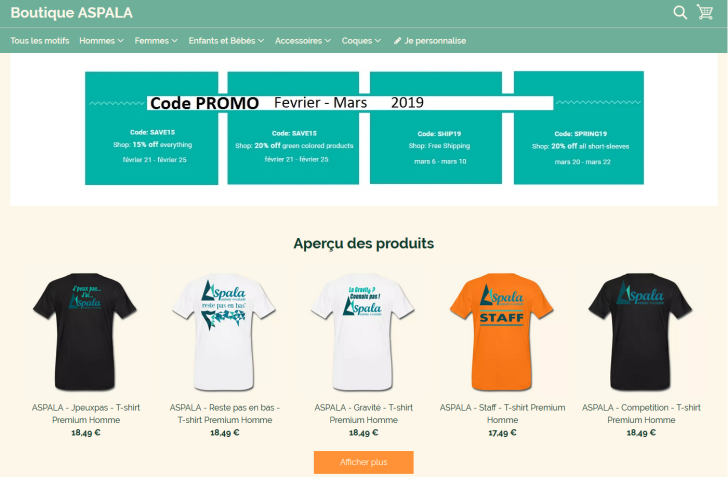 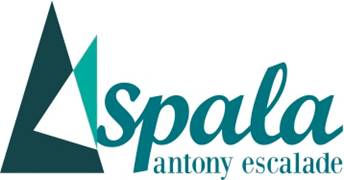 Bilan Moral
Commission communication
Actions 2019 :

Evènements
Championnat de vitesse le samedi 23 mars
Portes Ouvertes le dimanche 26 mai
Inauguration officielle avec la Mairie en Juin
Forum des Associations en Septembre

Site internet :
Règlement des adhésions sur internet
Mise à jour et créations d’actualité

Communication :
1 newsletter tous les 2 mois
Création de nouveaux outils : flyers, posters, kakémono
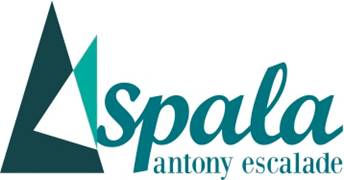 Bilan Moral
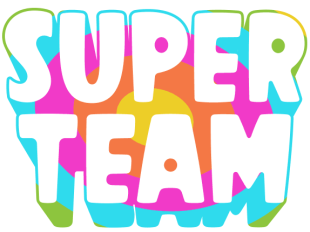 Commission communication
Les membres :
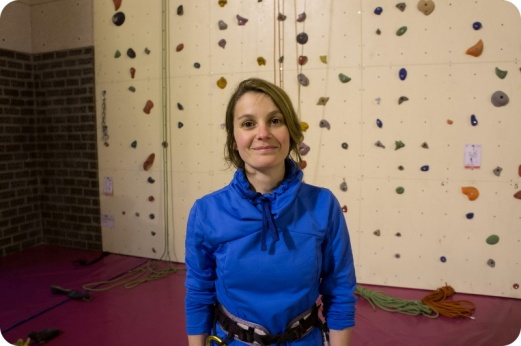 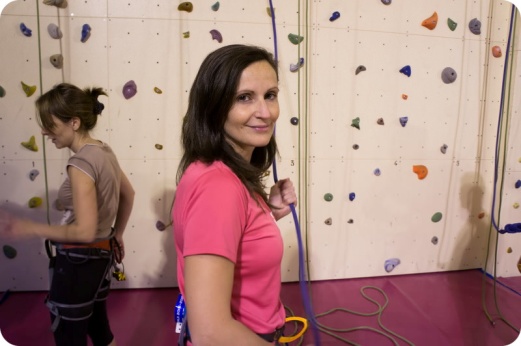 Emma	Magali	Mélanie
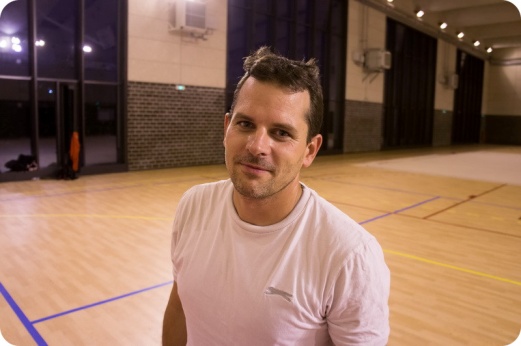 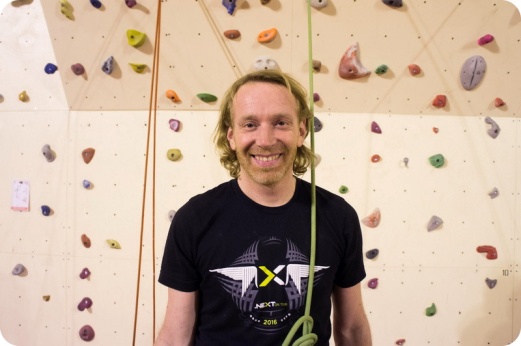 Olivier	Seb
Nous avons besoins de bénévoles
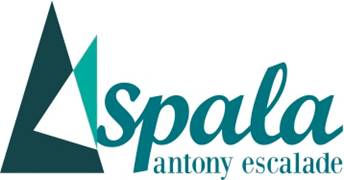 Bilan Moral